האסטרטגיה הכלכלית של הממשלה הבאה – לאן פנינו?
תנאי סף ומנועי הצמיחה של המשק
הממונה על התקציבים, שאול מרידור
צמיחה מהירה בשני העשורים האחרונים
מקור: OECD
[Speaker Notes: אנחנו רואים בסה"כ שיעורי צמיחה מרשימים, גם בתקופה המאתגרת של המשבר העולמי.
לצד ירידה בצמיחה - הרגיל החדש הוא באזור 3% וצריך להתרגל לזה
מה היו הסיבות המרכזיות לצמיחה הזאת?]
נטל המס הישיר ירד, וכיום הוא נמוך בהשוואה לעולם
מקור: OECD
[Speaker Notes: לעומת זאת, ב-2018 אנחנו כבר הרבה מתחת לממוצע. מה זה אומר? שאנחנו מורדים בעיקר מיסים ישירים, על פרטים ועל חברות. 
שכר – 24%, 2016- 15%
מס החברות ירד מ-36% ל-23%

מפנים כסף מריבית, בטחון והוצאות נוספות בחזרה לאזרחים. תוואי הירידה מאפשר לנו לצמוח. 
*2018 – 32.3% הוצאה אזרחית, 2.2% ריבית
*מחצית מהירידה הגיעה מהקטנת הוצאות הבטחון והריבית
ניתוח של ההוצאה הציבורית לפי תקופות
סך ההוצאה יורדת בממוצע ב-7.5% יותר ממחצית 2, 2.3, 3.2

1.1 – אבטלה, ילדים, הבטחת הכנסה
0.5 – חינוך
0.3 – שיכון ושירותים קהילתיים (סבסוד משכנתאות, התחייבות לרכישת דירות)
1.3 שירותי ממשל ושירותים כלכליים – מדען ראשי, מטה, סובסידיות
להוסיף בהערות רכיבים מרכזיים של ניתוח הירידה בהוצאה הציבורית (לשקול שקף של ניר ושלי)]
לצד זאת, מדיניות פיסקלית אחראית הובילה לירידה בנטל החוב ואפשרה פינוי מקורות לטובת הקטנת נטל המס והגדלת הוצאות אזרחיות
מקור: בנק ישראל
[Speaker Notes: ירידה של כ-30 נקודות אחוז בחוב, בתקופה שבה אחרות עולות (94 יורד לאזור 60)
מה שאומר – תמונה משלימה של חיתוך הוצאות וצמצום גרעון, וכן צמצום של הוצאות ריבית]
שמירה על אחריות פיסקלית תדרוש קביעת סדר עדיפויות
סימולציית בנק ישראל ליחס החוב ציבורי, 2018-2025
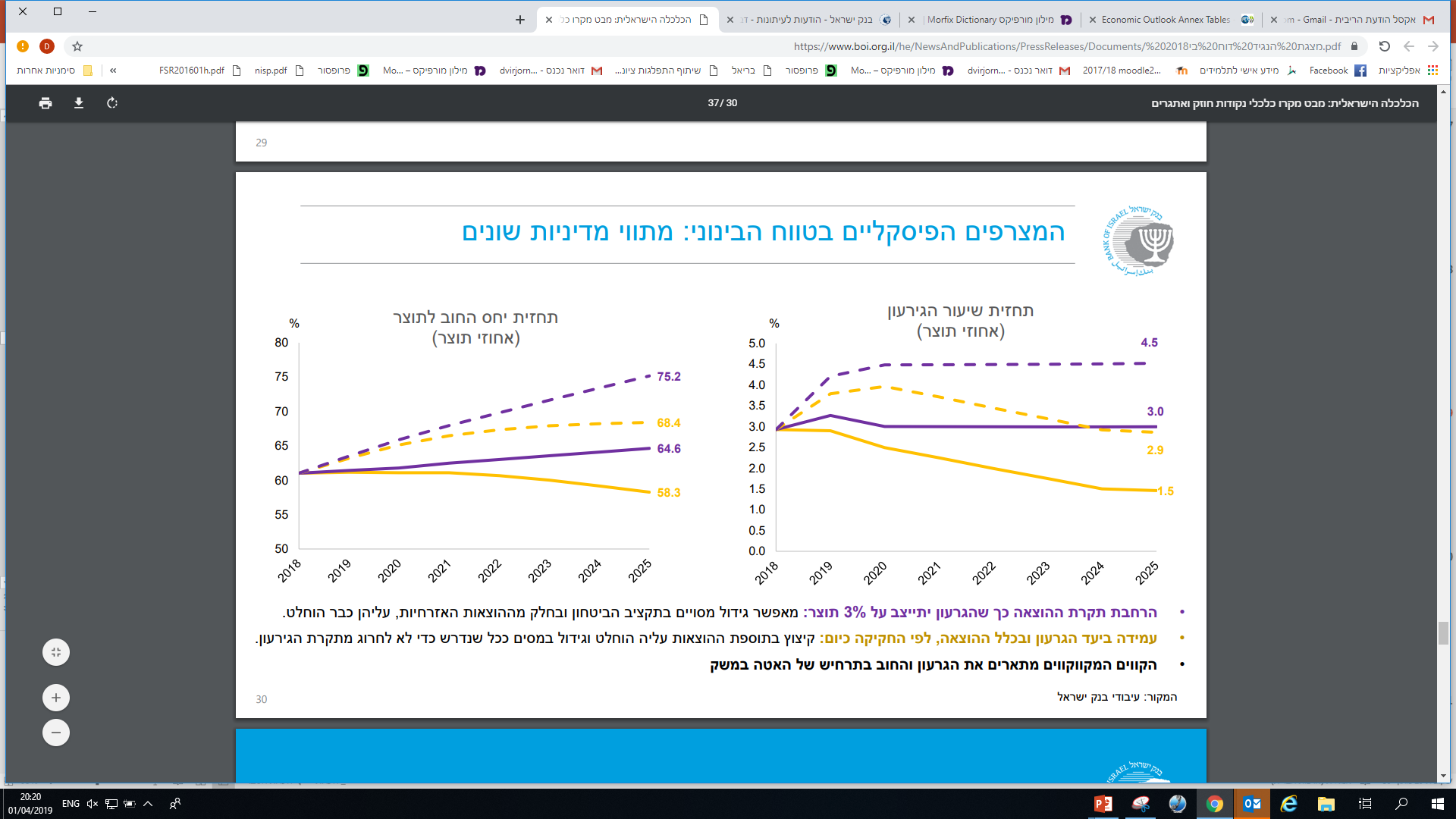 3.8%
2.5%
גרעון חזוי לשנים 2020-2021
גרעון השומר על יחס החוב תוצר הנוכחי
המשך צמיחה בהתאם לפוטנציאל
האטה כלכלית
3% גרעון
3% גרעון
גרעון לפי החוק (2.5%)
גרעון לפי החוק (2.5%)
מקורות: דו"ח בנק ישראל 2018 ופרסום התכנית הרב שנתית 2020-2022 , יוני 2019
[Speaker Notes: בעוד לפי מחויבויות הממשלה הנוכחיות (ללא התייחסות לנושאים שמתוקצבים ב-2019 ויפסיקו או לתר"ש ביטחון החדש) הגרעון בשנים הקרובות צפוי לעמוד על כ-3.8% תוצר, סימולציות בנק ישראל מבהירות כי בכדי לשמר את יחס חוב תוצר הנוכחי יש לשמור על רמת גרעון של 2.5% בלבד

לשם כך ידרשו צעדי התאמה. אנחנו מכינים מניפת צעדים
המימוש תלוי במי יהיה השר]
פיתוח מנועי צמיחה חדשים
הון אנושי ואוכלוסיות
סביבה עסקית
תשתיות
פיתוח מנועי צמיחה חדשים
הון אנושי ואוכלוסיות
סביבה עסקית
תשתיות
גידול כלי הרכב מביא לגודש חמור במטרופולין ת"א
גידול בנסועה בכלי רכב (100=2004)
מהירות ממוצעת בכניסה לת"א
 (לפי שעה ומספר כביש, 2018)
Source: Google data 2018 Matal
מה צריך לעשות?
צד הביקוש
הקטנת השימוש ברכב פרטי על ידי שינוי התמריצים
צד ההיצע
הגדלת מלאי התשתיות, בפרט תחבורה ציבורית
פיתוח מנועי צמיחה חדשים
הון אנושי ואוכלוסיות
סביבה עסקית
תשתיות
עלייה חדה בתקציב לתלמיד מול נסיגה בציונים
ציון
מקור: אגף התקציבים במשרד האוצר והרשות הארצית למדידה ולהערכה
עיבוד: אגף התקציבים במשרד האוצר
11
עלייה חדה בתקציב לתלמיד מול נסיגה בציונים
ש"ח
ציון
גידול של כ-81% בתקציב לתלמיד
מקור: אגף התקציבים במשרד האוצר והרשות הארצית למדידה ולהערכה
עיבוד: אגף התקציבים במשרד האוצר
12
שיעור התעסוקה של גברים חרדים ונשים ערביות עדיין נמוך ובפרט שינוי מגמה בתעסוקת גברים חרדים
מקור: למ"ס
[Speaker Notes: שיעור התעסוקה עלה, אבל לא עלה מספיק. במיוחד ניתן לראות מגמת ירידה קלה בקרב הגברים החרדים.]
מה צריך לעשות?
הסרת חסמים וחיזוק תמריצים לתעסוקה
גברים חרדים ונשים ערביות
שיפור מיומנויות יסוד ופריון העבודה
בפרט בחציון התחתון ובמערכות ההכשרה וההשכלה הטכנולוגיות
תרחיש שילוב אוכלוסיות - שיפור ניכר בכל המדדים
עלייה של 10 מקומות ברמת התוצר לנפש מבין מדינות ה-OECD
6% עלייה בשיעור התעסוקה
18% עלייה בשכר הממוצע 
25% עלייה בתוצר
18%
25%
מקור: כלכלן ראשי
[Speaker Notes: הממשלה לקחה על עצמה צעדים אמיצים ומשמעותיים גם כדי לממש את האסטרטגיה הפיסקלית וגם את האסטרטגיה לשוק התעסוקה. זה הצמיח דברים מדהימים לאורך זמן ואפילו צמצם את אי השיוויון.]
פיתוח מנועי צמיחה חדשים
הון אנושי ואוכלוסיות
סביבה עסקית
תשתיות
מה צריך לעשות?
אימוץ הסטנדרט הרגולטורי המקובל בעולם
הגברת הוודאות והיציבות הרגולטורית
אימוץ מנגנונים לשקילת שיקולים כלכליים בקביעת המדיניות
השקעה בדיגיטציה לצורך ייעול השירות וקיצור הליכים בירוקרטיים
[Speaker Notes: חריגה מסטנדרט בינלאומי והיעדר וודאות - קיימת מדיניות רגולטורית מחמירה בהשוואה לסטנדרטים הבינלאומיים למרות מגמה של הקלה בדרישות הרגולטוריות במדינות ה-OECD
הגברת הוודאות והיציבות הרגולטורית – כיום היתרים ורישיונות משתנים בצורה תכופה, יש לוודא שניתנים היתרים ורישיונות לתקופה ארוכה ללא שינויים.
אימוץ מנגנונים לשקילת שיקולים כלכליים – הרגולטורים רואים רק את התועלת במונחי הבטיחות ולא רואים את העלויות המושתות על המגזר העסקי. 
שימוש לא מספיק לדיגיטציה - ההשקעה של ישראל בדיגיטציה נמוכה ביחס למדינות מתקדמות]
סיכום
אחריות פיסקלית הובילה לצמיחה עד כה 
לצד קידום התמריצים לעבודה
יש צורך בפיתוח מנועי הצמיחה החדשים
תשתיות, הון אנושי וסביבה עסקית
שותפות הממשלה והמגזר העסקי בהשגת היעדים  
שילוב אוכלוסיות, הכשרת הון אנושי, הגדלת פיריון העבודה
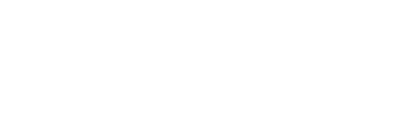 תודה
שיפור דרמטי בשוק העבודהעלייה בתעסוקה בכלל המגזרים
שיעור ההשתתפות ושיעור האבטלה, 
גילאי 64-25
מקור: למ"ס                                     *עד אוקטובר 2019
[Speaker Notes: אנחנו רואים שיפור דרמטי בשוק העבודה בשני העשורים האחרונים: שיא נמוך של אבטלה, ושיפור מתמיד בשיעור ההשתתפות. השיפור הזה רלוונטי לכל המגזרים.]
המגמות הדמוגרפיות מאטות את קצב הצמיחה הפוטנציאלי
סימולציה לקצב צמיחת התוצר לנפש בתרחישים שונים
21
מקור: הכלכלן הראשי
[Speaker Notes: כתוצאה מהשינויים הדמוגרפים צמיחה לנפש תרד.

תרחיש סגירת פערים- סגירת פערי שיעור תעסוקה ושכר מול יהודים לא חרדים/ יהודיות לא חרדיות.
קצב סגירת הפער הוא לינארי.]
המגמות הדמוגרפיות מאטות את קצב הצמיחה הפוטנציאלי
פער התוצר בין התרחישים
 מיליארדי ₪, מחירי 2015
סימולציה לצמיחת התוצר לנפש בתרחישים שונים
2018-2065, אלפי ₪, מחירי 2015
22
מקור: הכלכלן הראשי
[Speaker Notes: תרחיש סגירת פערים- סגירת פערי שיעור תעסוקה ושכר מול יהודים לא חרדים/ יהודיות לא חרדיות.
קצב סגירת הפער הוא לינארי.]
ההכשרה המקצועית אינה תואמת לביקוש בשוק ואינה נותנת תשואה גבוהה בשכר
מקור: סקרי בוגרי הכשרה מקצועית לשנים 2014-15, משרד הכלכלה
[Speaker Notes: מרבית בוגרי ההכשרה המקצועית לא עובדים בתחום בו נעשתה ההכשרה. 

השכר של עובדים במקצוע הנלמד גבוה יותר וגם מושפע יותר מהקורס. 

עם זאת המצב היום עדיין לא טוב. 

הדגשים לרפורמה בהכשרות מקצועיות: 
ההשקעה הממשלתית תהיה בהכשרות מקצועיות עם תשואה של לפחות 6% 
מתן דגש להכשרות בשיתוף עם המעסיקים – גם בהיבט של קביעת התכנים וגם בהיבט של השמה.]
טיוב הרגולציה והבירוקרטיה בישראל – יש שיפור, אך הדרך עוד ארוכה
Product Market Regulation, OECD
Doing Business, the World Bank
1
ניו-זילנד
1
הולנד
2
סינגפור
2
אנגליה
3
דנמרק
3
אוסטריה
הונג-קונג
4
4
דנמרק
דרום קוריאה
5
ניו-זילנד
5
גיאורגיה
6
אוסטרליה
6
נורווגיה
7
גרמניה
7
35
ישראל 2019
17
ישראל 2018
35
ישראל 2009
33
ישראל 2013
[Speaker Notes: PMR – מעורבות ממשלתית, שינויים שנובע. שיפורים שנובעים תכניות העבודה של ראהמ.

דוינג ביזנס – רגולציה על עשרה תחומים שונים (תשלומי מיסים, היתרי בנייה, רישום נכסים) – השתפרנו בשלושה תחומים. ישראל בעבר הייתה במיקום הרבה יותר טוב אך התקדמות איטית ביחס למדינות אחרות הובילה לירידה משמעותית בדירוג.

בנוסף למדדים אלו יש מדד בשם ה-STRI שמודד את הרגולציה בתחום השירותים ב-22 סקטורים, כאשר בכל סקטור ישראל מדורגת ביחס ל-36 מדינות.

בחישוב מצרפי שעשה הכלכלן הראשי על 13 מתוך ה-22 הסקטורים (ראיית חשבון, אדריכלות, הנדסה, עריכת דין, תקשורת, תחבורה אווירית, שירותי דואר, קמעונאות, בנקאות, ביטוח, מחשוב ובנייה) ישראל מדורגת במקום ה-35 מתוך 36 המדינות (איסלנד במיקום ה-36).


Competitiveness – מודד תחרות, מעורבות ממשלתית ברגולציה. שיפור במדדים שקשורים ליזמות, גישה להון-רגולציה, שימור הון אנושי.]
השפעת רגולציה עודפת על יוקר המחיה  מקרה בוחן - העלויות העודפות המושתות על  יבואן קטן
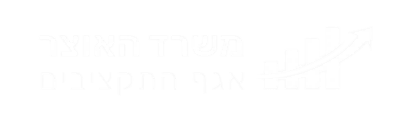 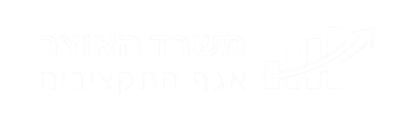 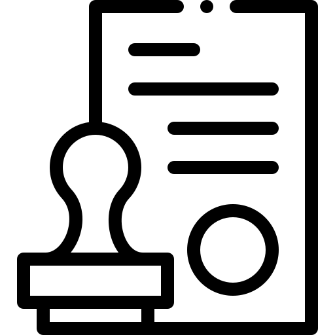 צורך באישור טרום יבוא
מגוון ספקים דל בחו"ל
הפסד עסקאות
עלויות
אחסון
עלויות
ביטוח
כ"א נוסף בחברה
כ"א ייעודי לרגולציה
הון חוזר (מימון)
מחירים גבוהים ומגוון מוצרים דל
ריכוזיות גדלה
יבואנים קטנים נדחקים מהשוק
[Speaker Notes: כיצד הרגולציה העודפת משפיעה על יוקר מחייה?
נבחן לדוגמא את ההשפעה על יבואן קטן של משטר רגולטורי נפוץ במדינת ישראל בו נדרש אישור מקדים טרום היבוא (תמרוקים, מזון רגיש, הגנת הצומח, כשרות ועוד). 
במקרה כזה התהליך לוקח חודשים רבים, וזמן = כסף. 
נמנה מספר השפעות שיש לכך: 
הפסד עסקאות או הזדמנויות – לא ניתן לנצל הזדמנויות עסקיות שנקלעות בפני היבואן. 
מגוון ספקים דל בחו"ל – מעבר לרגולציה ייחודית שגם ככה מצמצמת את הספקים האפשריים, חלק ניכר לא מוכן לעבוד עם היקף קטן של סחורה בתדירות נמוכה.
לכן נדרש להגדיל את המלאי וזה גורר עלויות אחסון ועלויות ביטוח גבוהות יותר (לבטח את המלאי). 
כדי לטפל בכל אלו יש צורך בכ"א נוסף – הן לעסק והן לעבודה מול הרגולציה, כולל יועצים וחברות לובי וכו'. 

תהליך זה מביא לדחיקת שחקנים קטנים מהשוק, הגדלת הריכוזיות ולבסוף לרמת מחירים גבוהה ומגוון מוצרים דל.]
השפעת רגולציה עודפת על יוקר המחיה 
מקרה בוחן - השפעת רפורמת הקורנפלקס (2016) על יבוא מזון הרגיל
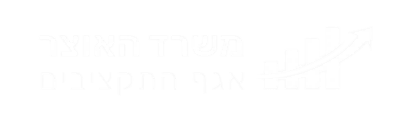 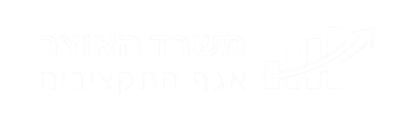 אימוץ המודל האירופי
זמן
עלות
45 ימים
65 אלש"ח
לפני הרפורמה
הגברת הפיקוח בשווקים
מעבר להצהרה בכניסה לנמל
3 ימים
17 אלש"ח
אחרי הרפורמה
42 ימים
חיסכון
48 אלש"ח
הערה: החישוב הוא עבור יבואן המייבא 10 מוצרים במכולה, ב-10 משלוחים בשנה בהיקף של כ-0.5 מיליון דולר (כ-1.8 מיליון ₪).
המקור: בדיקת משרד הכלכלה – מודל SCM
[Speaker Notes: ניקח מקרה בוחן לרפורמה שנעשתה בשנת 2016 – "רפורמת הקורנפלקס" שעיקרה:
מעבר מאישור טרום ייבוא להצהרה בכניסה לשוק (חוץ מבדיקות מדגמיות).
הגברת הפיקוח בשווקים והגדלת הסנקציות למפרים]
השפעת רגולציה עודפת על יוקר המחיה 
השוואת הליך ייבוא מזון רגיל לעומת מזון רגיש – מצב נוכחי
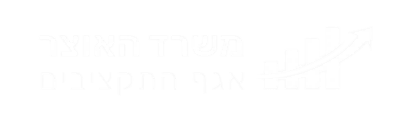 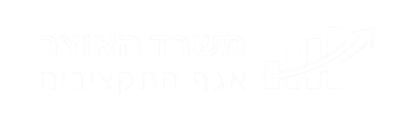 זמן
עלות
3 ימים
17 אלש"ח
מזון רגיל
כ-120 ימים
145 אלש"ח
מזון רגיש
צורך באישור טרום יבוא
הערה: החישוב הוא עבור יבואן המייבא 10 מוצרים במכולה, ב-10 משלוחים בשנה בהיקף של כ-0.5 מיליון דולר (כ-1.8 מיליון ₪).
המקור: בדיקת משרד הכלכלה – מודל SCM
[Speaker Notes: לעומת זאת במזון רגיש – שכולל  למעלה מ-60% מהמוצרים (מוצרי חלב, בשר, דגים, ביצים, מים מינרלים וכו' ) נדרש עדיין אישור טרום ייבוא, שכן הרפורמה לא כללה אותו.
ההבדלים לפניכם. זה מצב שחובה לטפל בו. 

נקודה נוספת – במקרה זה הרגולציה גם אינה תורמת לבריאות הציבור. כאשר אוכל "יושב" במכולה בנמל למשך ימים רבים שיושבת בנמל עד קבלת אישור, זה מנוגד לבריאות הציבור.]
שנת 2019 תסתיים בחריגה מתקרת הגרעון; גרעון הממשלה הוא מבני
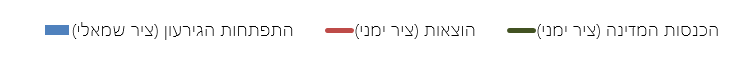 אחוזי תוצר
אחוזי תוצר
התפתחות הגירעון, ההוצאות וההכנסות בתקציב המדינה כאחוז מהתמ"ג בשנים 2014-2019  מצטבר 12 חודשים אחרונים
מקור: החשב הכללי, משרד האוצר
28
מדיניות פיסקלית אחראית המתמרצת השתתפות בשוק העבודה היא רק תנאי סף לצמיחה בעתיד
שיעור ההשתתפות בגילאי העבודה העיקריים גבוה מממוצע OECD, 2018
הוצאות ריבית כאחוז מהתוצר, 2000-2018
מקור: OECD
[Speaker Notes: שוק העבודה:
25-64
בשוק העבודה – על אף שנשארו צעדים מאוד משמעותיים לעשות בעיקר מול גברים חרדים וערבים, לא נוכל לצפות להמשך צמיחה בשעות העבודה כמו שראינו. מה בכל זאת חשוב לעשות?
האם להגיד את זה דרך השעות? אולי פשוט נישאר עם ההשתתפות....

לגבי גרף האחריות הפיסקלית –
אופציה 3 – הוצאות על הריבית
תמונת ראי של יחס חוב-תוצר. היתרונות הם שזה לא הופיע למעלה ושכן נראה יחסית טריוויאלי שהמקור קרוב למיצוי.]
הגרעון המבני גדל בצורה משמעותית במהלך כהונתה של הממשלה היוצאת
%
4.4
3.7
גרעון מבני
2.7
0.8
מקור: בנק ישראל
תודה!